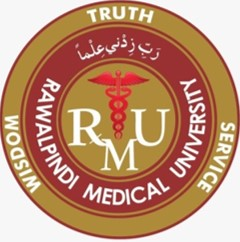 SCREENING-II(Interpretation of screening tests)
Block II-ophthalmology( Eye)
4/1/2024
1
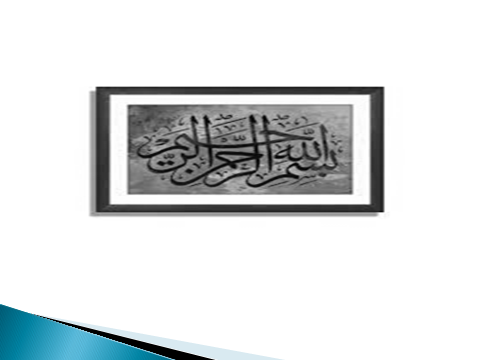 4/1/2024
2
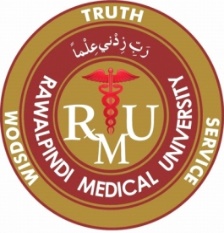 Vision & Mission of RMU
Vision
Highly recognized and accredited center of excellence in Medical Education, using evidence-based training techniques for development of highly competent health professionals, who are lifelong experiential learner and are socially accountable.
Mission Statement
To impart evidence-based research-oriented health professional education in order to provide best possible patient care and inculcate the values of mutual respect, ethical practice of healthcare and social accountability.
4/1/2024
3
Prof Umar model
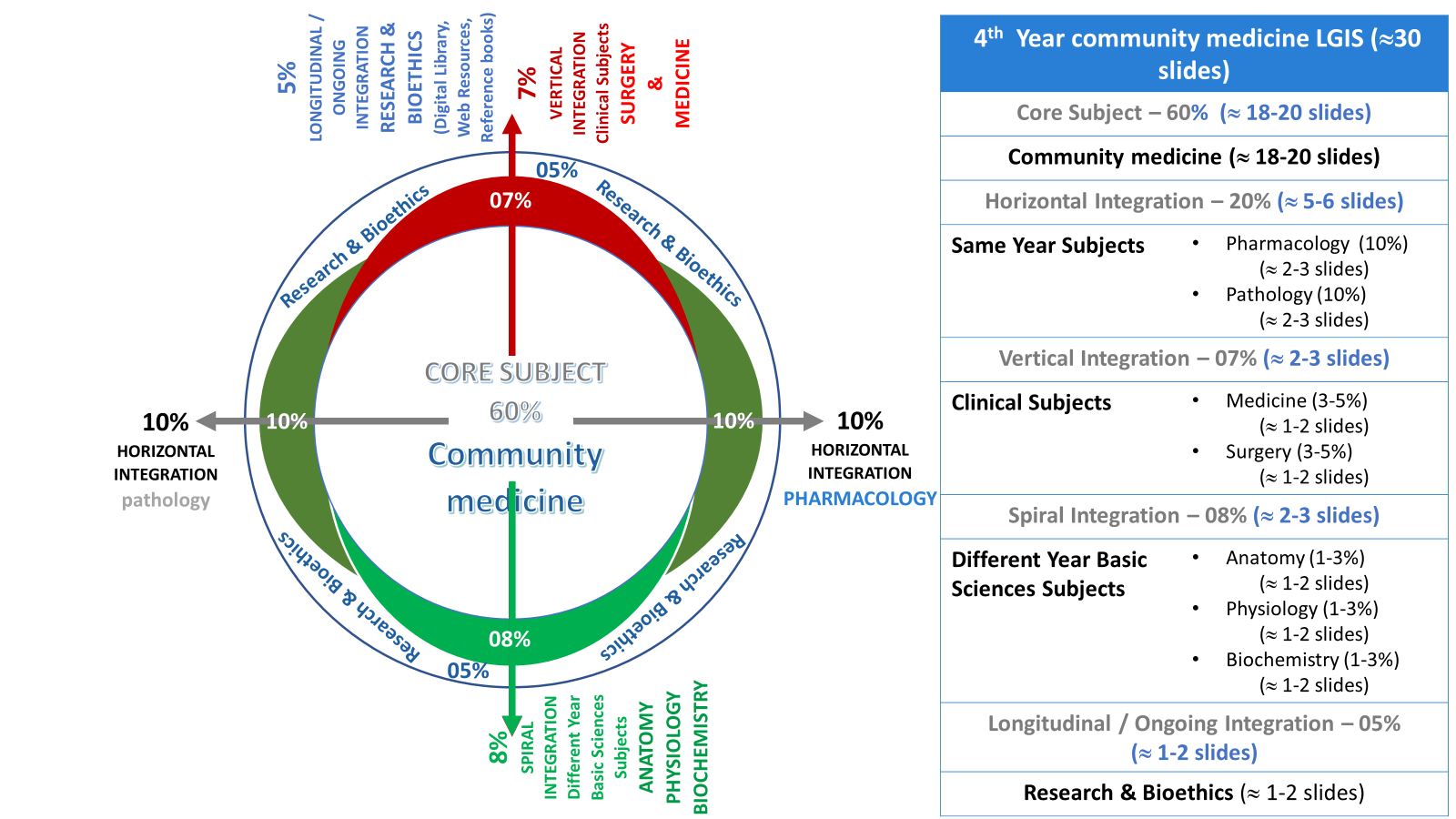 4/1/2024
4
Sequence Of Lecture
Learning objectives ( 1 slide)
Core Subject ( 15 slide)
EOLA (End of lecture assessment 1 slides)
Digital Library reference ( 3 slide)
( Research , Bioethics, artificial intelligence)
4/1/2024
5
Learning objectives
Calculate and interpret sensitivity & specificity of screening test from given data 
Calculate and interpret Positive predictive value& Neg. predictive value of screening test from given data 
Explain yield of screening tests 
Discuss measures used to evaluate screening tests & program 
Discuss problems of borderline with emphasis on cut-off point decision.
4/1/2024
6
Core Subject
4/1/2024
7
Predictive Value
4/1/2024
8
Positive Predictive Value (PPV)
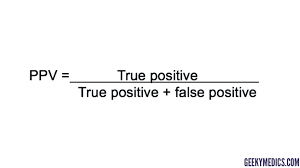 4/1/2024
9
Negative Predictive Value (NPV)
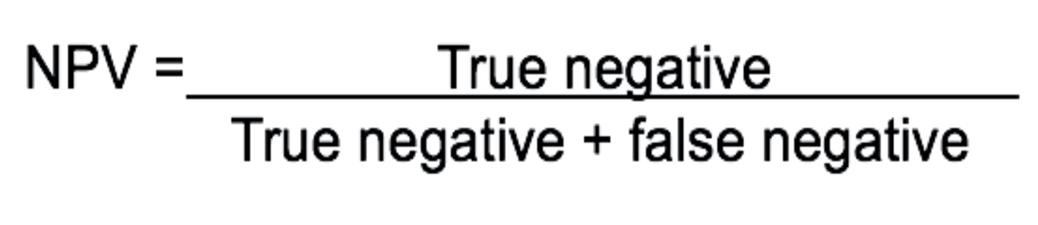 4/1/2024
10
Confused about sensitivity & PPV???
Sensitivity: “I know my patient has the dis-ease. What is the chance that the test will show that my patient has it?”
PPV: “I just got a positive test result back on my patient. What is the chance that my patient has the disease?”
4/1/2024
11
Example 1
Imagine we have a sample population of 100 people, 50 healthy and the other patients. If the test was positive for 75 people of this population, the PPV and NPV of test are as follows:
4/1/2024
12
Interpretation of PPV & NPV
4/1/2024
13
Example 2
4/1/2024
14
Calculations
4/1/2024
15
Calculations (Contd)
Sensitivity: 15/40 = 37.5%

Specificity: 34/40 = 85%

Accuracy: (15 + 34) / 80 = 61.2%

PPV: 15/21= 71.4%

NPV: 34/59 = 57.6%
4/1/2024
16
Yield of Screening test
4/1/2024
17
Evaluation of screening tests
4/1/2024
18
Evaluation of screening program
4/1/2024
19
Problem of Borderline
In the screening of the disease, a prior decision is made about the cut off point
The following factors are taken into consideration :
Disease Prevalence: high prevalence its screening level is set at lowest level, increase sensitivity
The Disease: If the disease is lethal and early detection markedly improves prognosis, a greater degree of sensitivity, Even at the expense of specificity is desired.
4/1/2024
20
Problem of Borderline
Bimodal distribution
Shades area ( A&B) mixture of false positive and false negative
Level E cut off point between normal and diseased e.g tuberculin test

Unimodal distribution
If screening level set at: 
Point A or C Good sensitivity, poor specificity
Point B or D Poor sensitivity, Good specificity
e.g  blood pressure, blood sugar and serum cholesterol
4/1/2024
21
Cut off point decision
4/1/2024
22
Receiver operating characteristic curve      ROC Curve
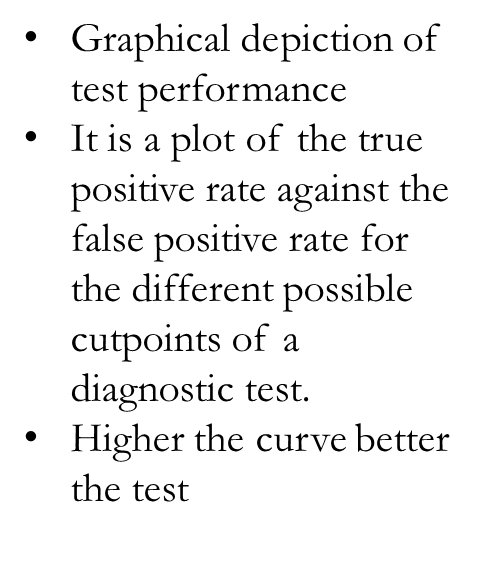 4/1/2024
23
research
https://www.sciencedirect.com/science/article/abs/pii/0021968186901268

Abstract
The case-control approach has been proposed for the evaluation of the efficacy of screening for cancer. It provides information at the level of the individual subject and allows direct estimation of the relative risk of not being screened.
4/1/2024
24
Ethical aspects of screening
4/1/2024
25
Artificial intelligence: Machine learning approach for screening large database and drug discovery
Highlights
ML can be applied for virtual screening for analysing the structural characteristics.
To develop safe, effective, affordably treatments AI based tool can be used.
In-vivo relevant drug characteristics need to be properly taken into account in future AI drug development methods.
Future challenges and direction in machine-learning-based drug discovery.
https://www.sciencedirect.com/science/article/abs/pii/S0166354223002188
4/1/2024
Prof Dr Arshad Sabir
26
End of lecture assessment MCQ
Q- The probability of a persons having the disease when the test is positive:

Sensitivity
Specificity
Positive predictive value
Negative predictive value
False positives
4/1/2024
27
Suggested reading
The 25th edition K.Park "Textbook o f Preventive and Social Medicine" chapter: screening
4/1/2024
28